Practice :
Integration by Partial Fractions
Answers:
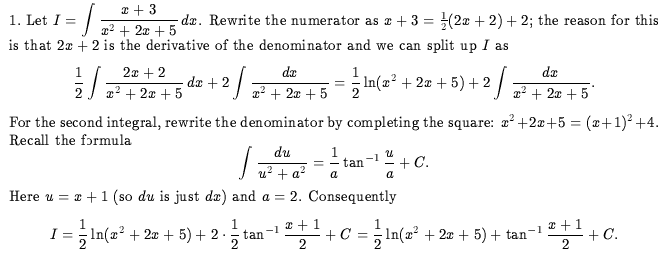 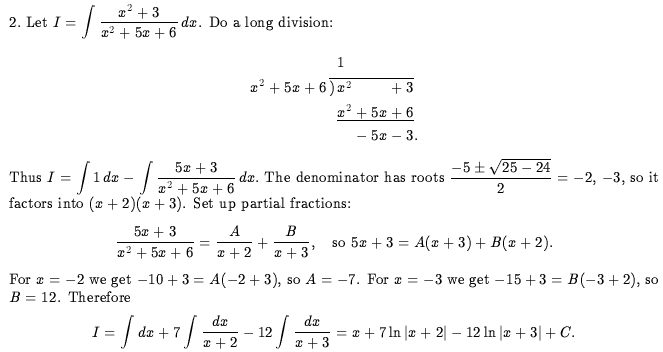 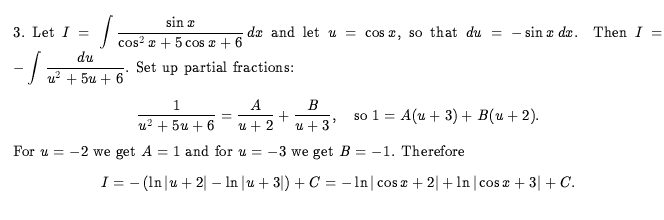